Student Leadership Award Ceremony
Spring 2020
Senior Wings Up Achievement Award
Alyssah Gonzalez
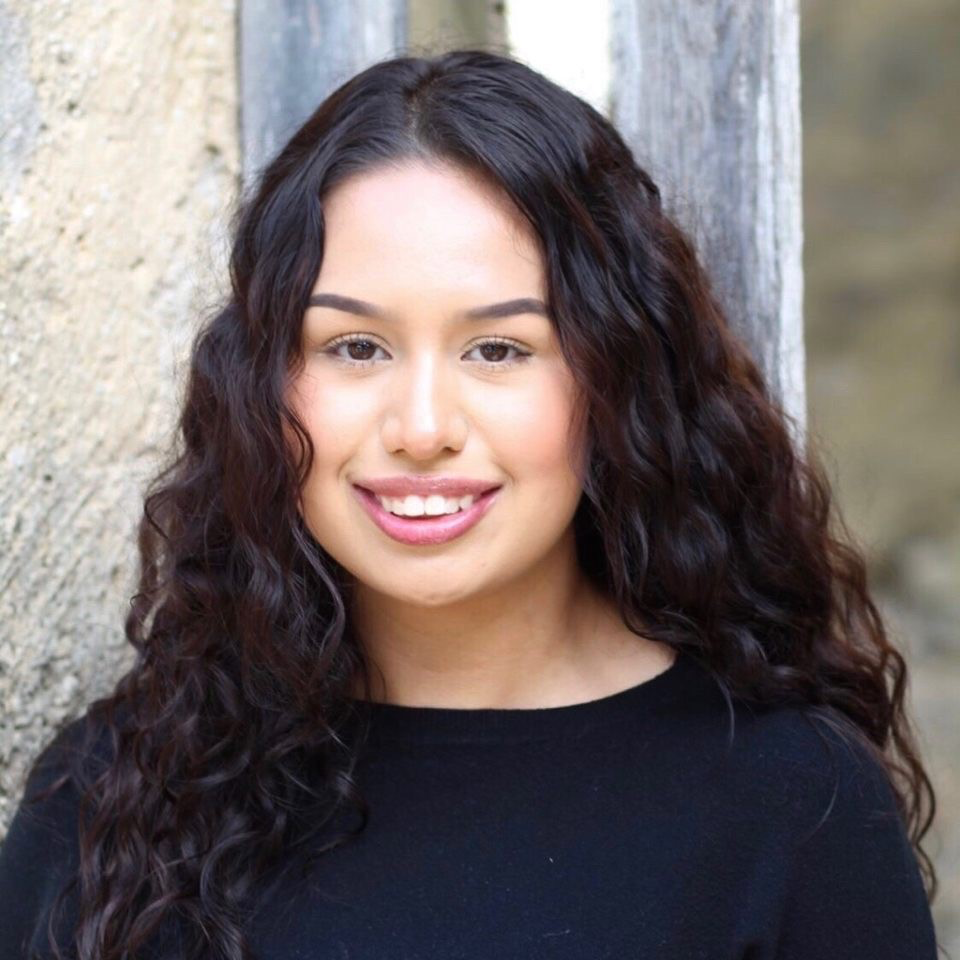 Sr. Margit Nagy CDP Women'sEmpowerment AwardAlyssah Gonzalez
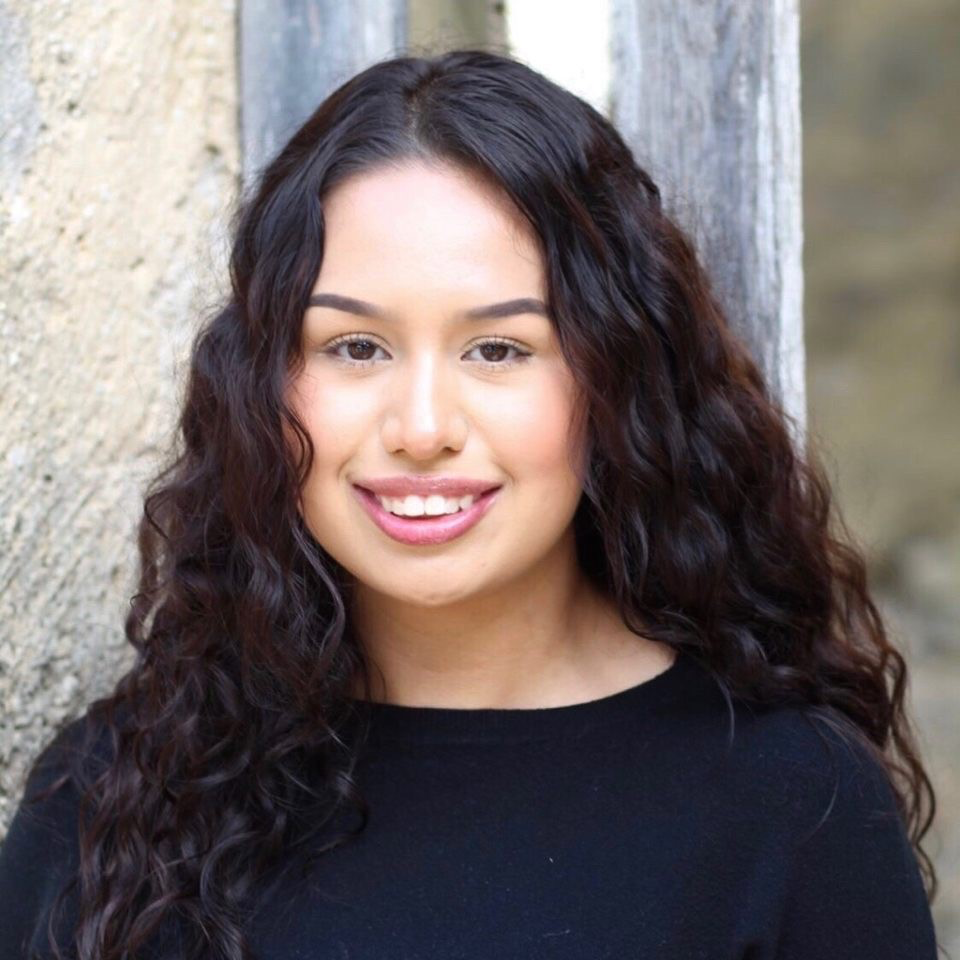 Leadership in Spirituality and Service AwardRichard Galvan III
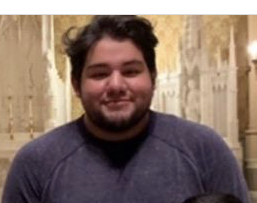 Providence AwardLydia Hamner
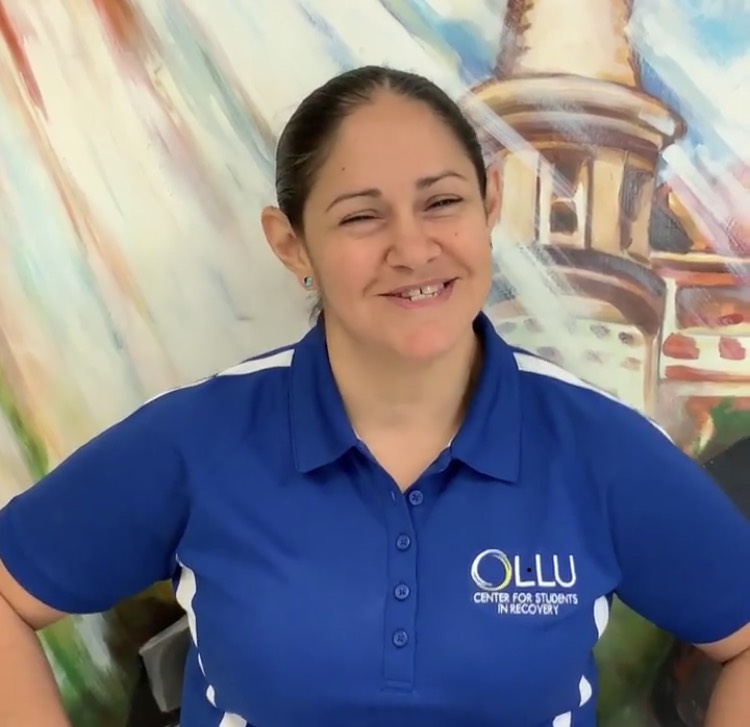 Program of the Year"Paws & Pals" Hosted by: Katie Shamy, Rebekah Wynn & Eric-Tyler Guerrero (pictured left to right)
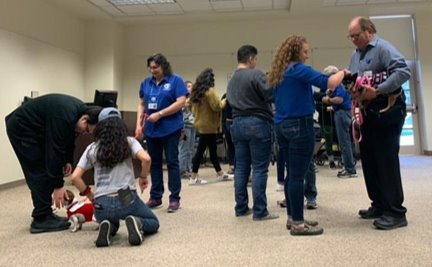 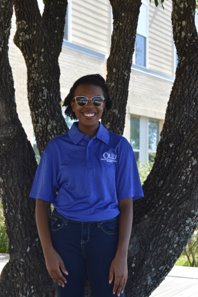 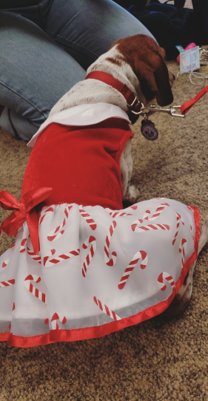 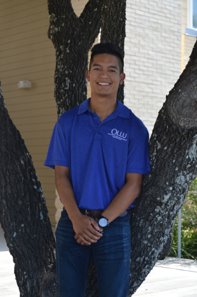 Rookie of the YearJasmin Huerta
Resident Assistantof the Year AwardAyala Adams
Outstanding Service Leader Award
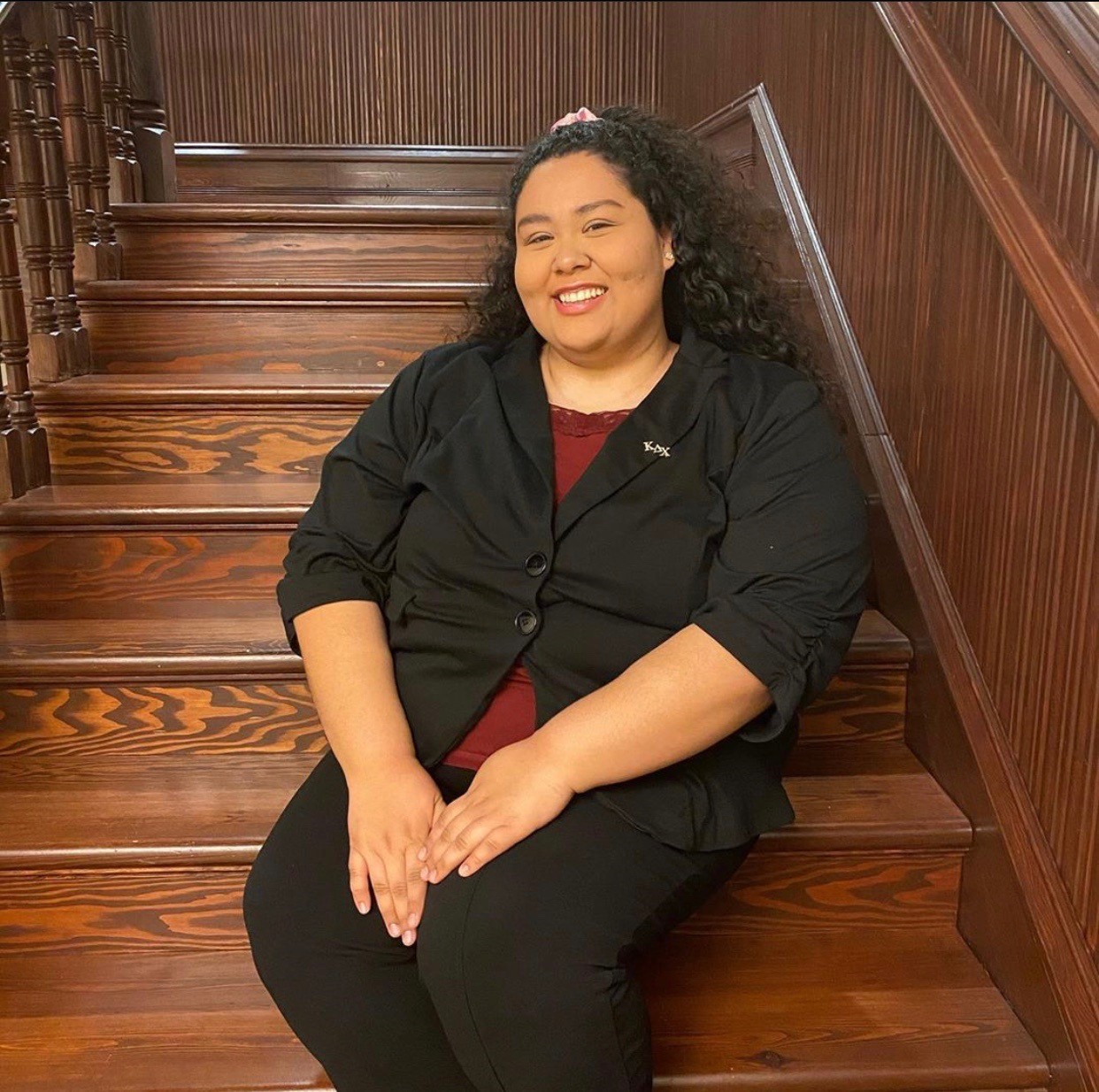 President's Volunteer Service Award
Jesus Rodriguez  			          Peter Apaez
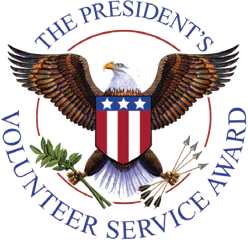 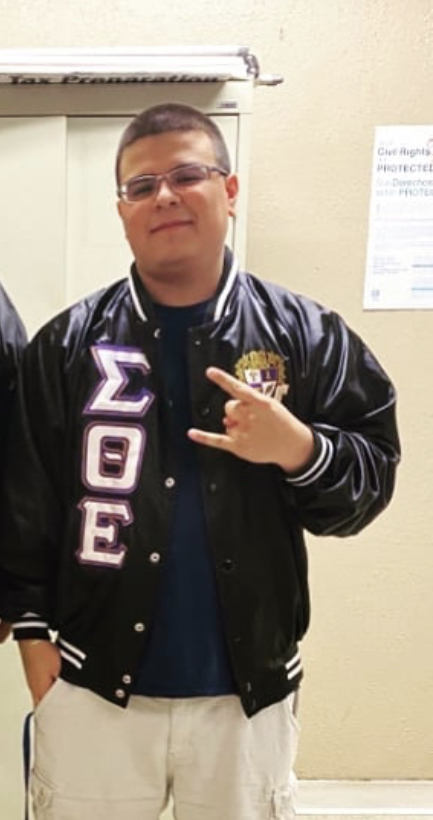 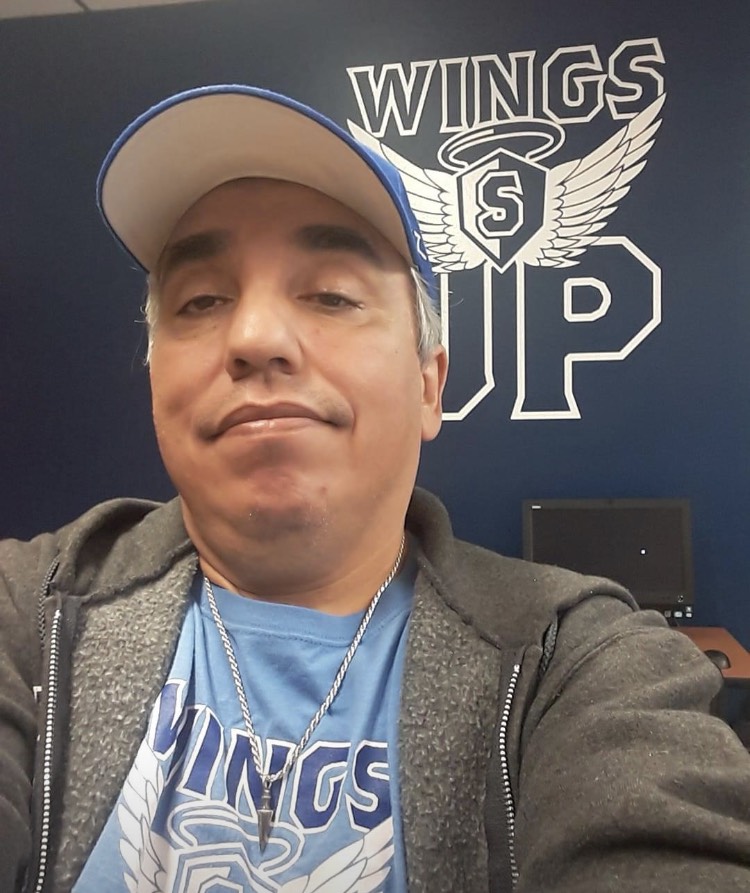 Academic Excellence Award:Chartered Student OrganizationSaints Productions BoardOverall G.P.A of 3.4
Academic Excellence Award : Special Interest OrganizationLions ClubOverall G.P.A of 3.7
Academic Excellence Award: Academic OrganizationSaints Accounting Club Overall G.P.A of 3.77
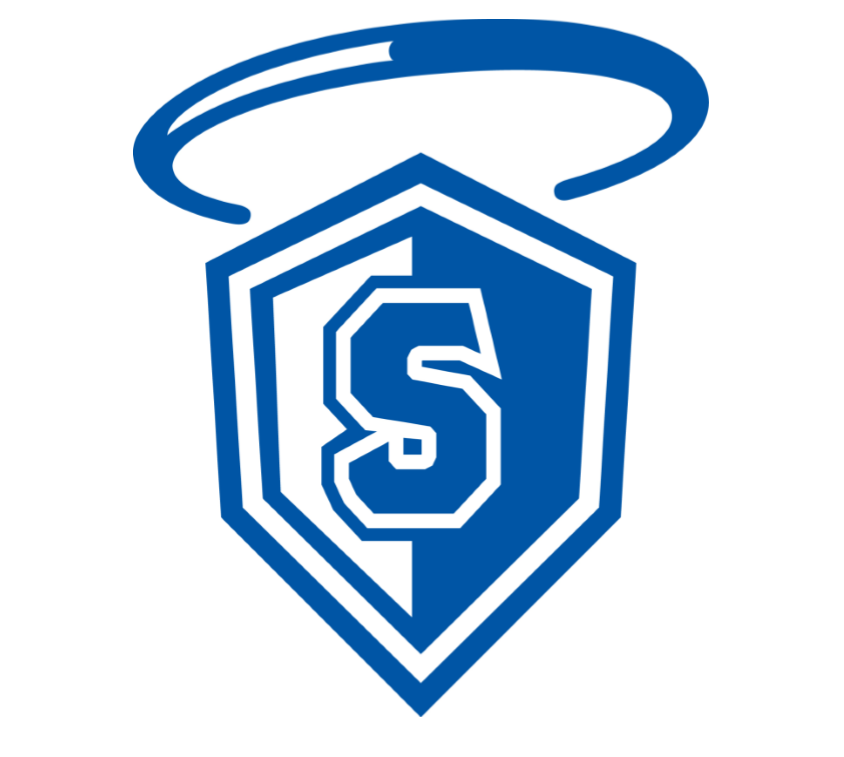 Saints Accounting Club
Academic Excellence Award:Greek Organization
Kappa Delta ChiOverall G.P.A of 3.43
Engaged Advisor AwardDr. Rosalind Evans, Advisor of The Alliance
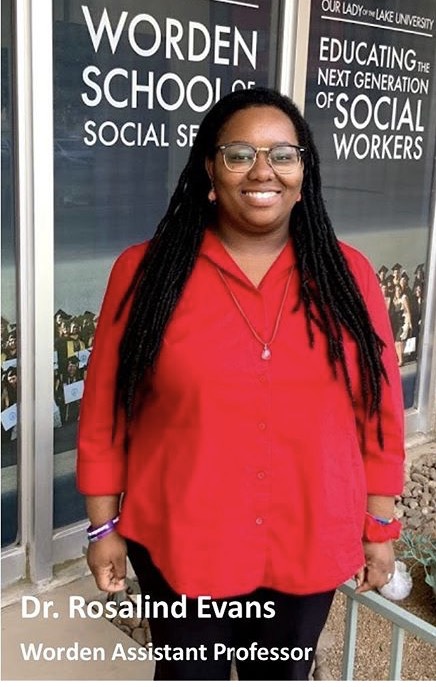 Heart of OLLU Award
Mr. Darrell Glasscock, Director of Facilities Management
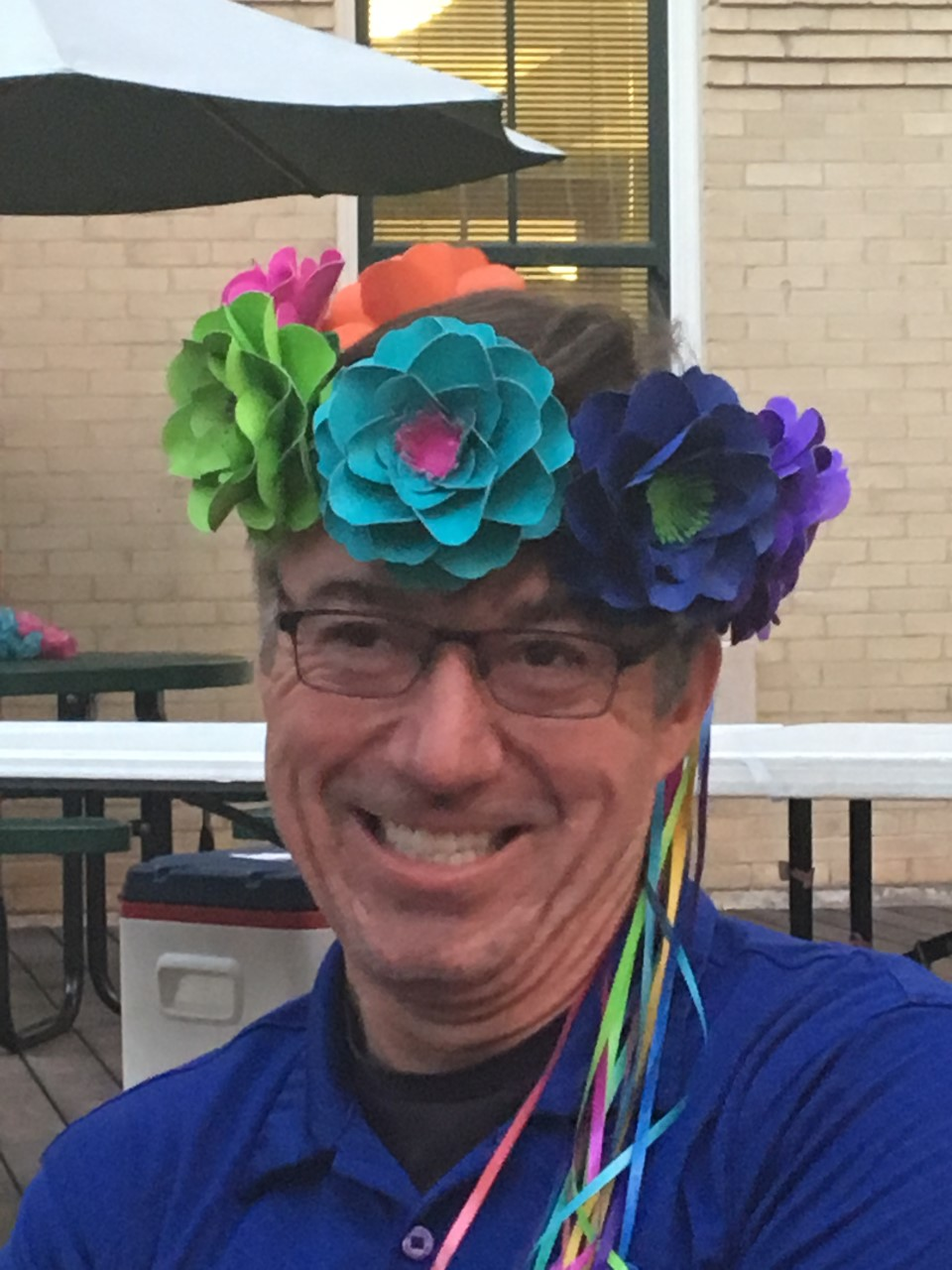 Unsung Hero AwardGetsemani Arteaga, MASA
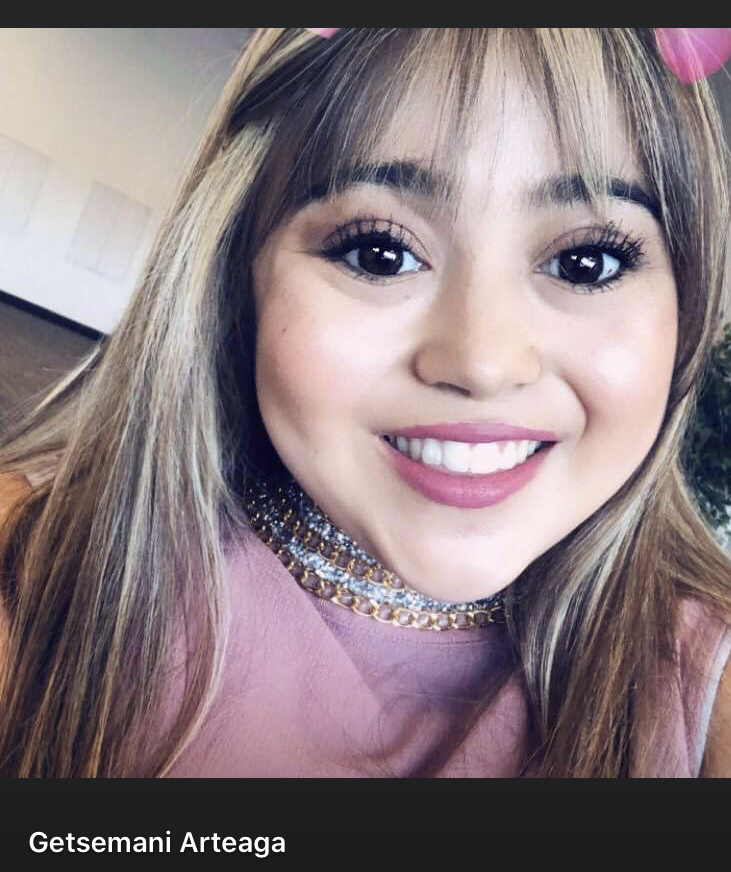 Unsung Hero Award
Brianna Munoz-Rabb, Criminal Justice Society
Unsung Hero AwardJaime Nicholson, Student Veterans of America
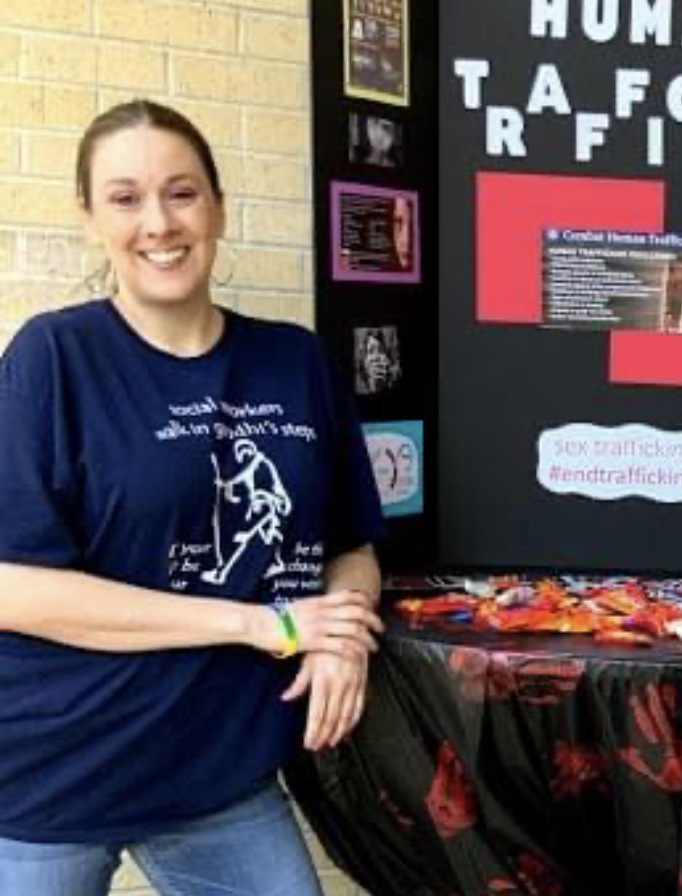 Unsung Hero AwardIsabel Rodriguez, The Alliance
Bridge Builder Award
Natasha Glenn, The Alliance
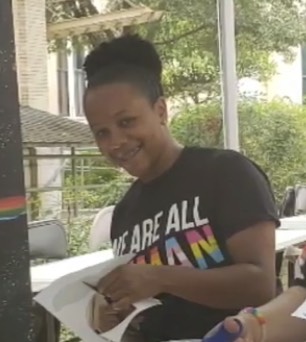 Bridge Builder Award
Robert Oliva Jr., Saints Greek Council
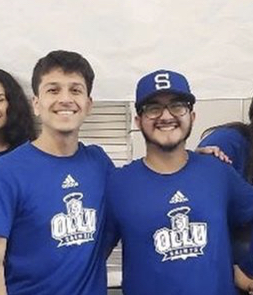 Rising Star Leader AwardNora Anda, 
Student Government Association
Rising Star Leader Award Marinela Briseno-Hernandez,
Volunteer Unity Council
Rising Star Leader AwardVan Cormier, 
Student Veterans of America
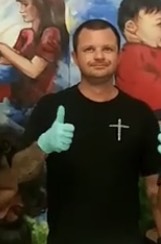 Rising Star Leader AwardAdriana Medina,
The Alliance
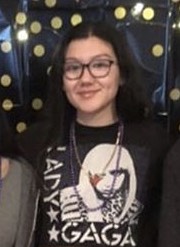 Rising Star Leader AwardVivian Najar,
The Alliance
Rising Star Leader Award
Mia Sanchez,
MASA
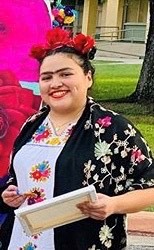 Rising Star Leader AwardJohn Segovia,
Saints Productions Board
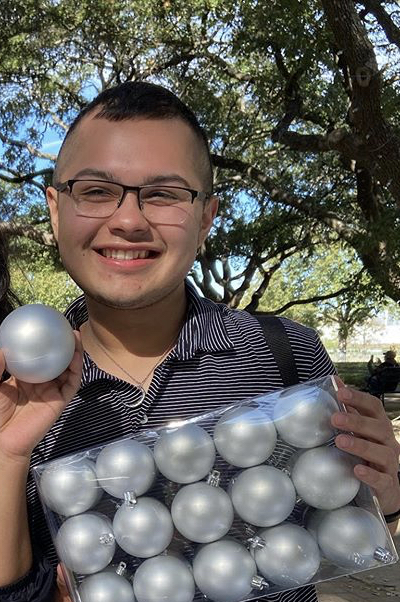 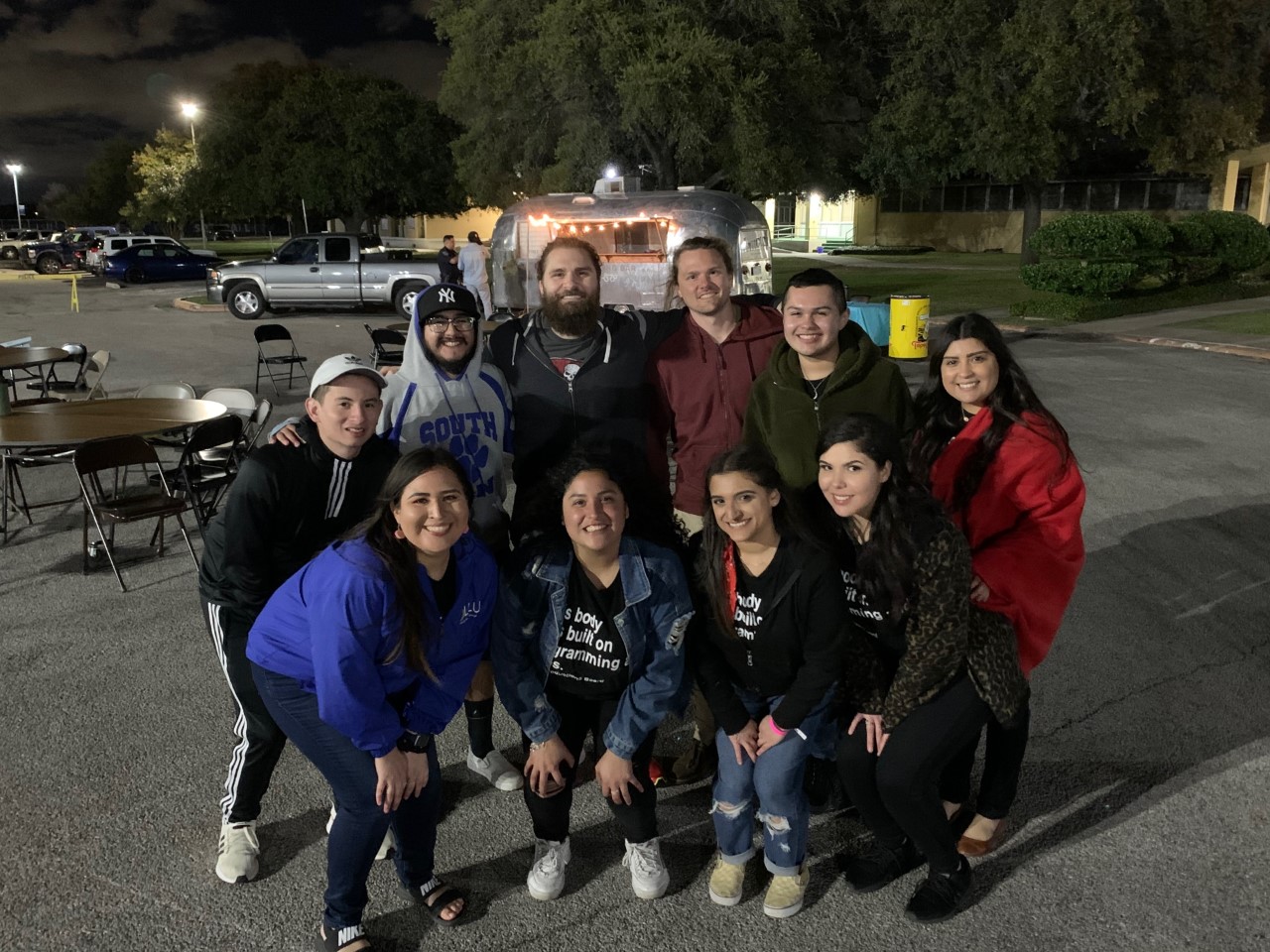 Student Leader Excellence Award
Anna Boone, The Aliance
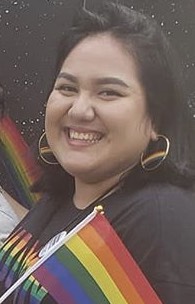 Student Leader Excellence Award
Lauryn Castro, NSSLHA
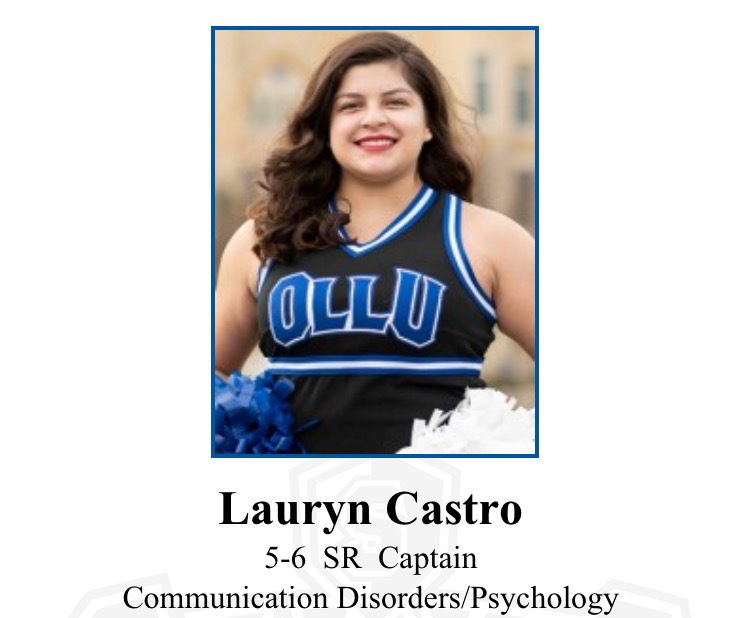 Student Leader Excellence Award
Brandon Celedon, Criminal Justice Society
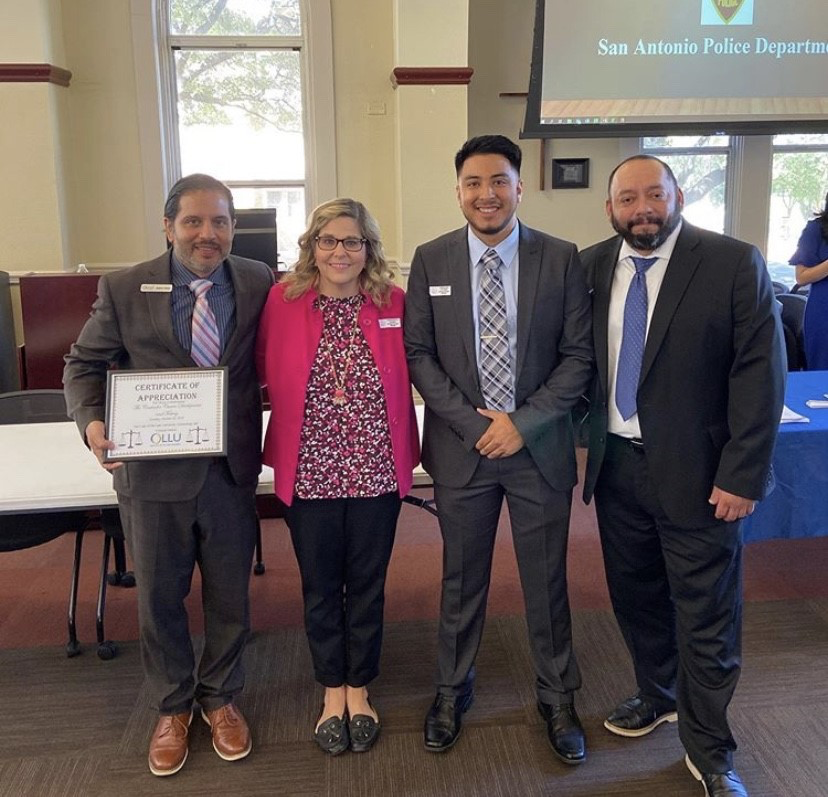 Student Leader Excellence Award
Jeremy Falkner, Student Veterans of America
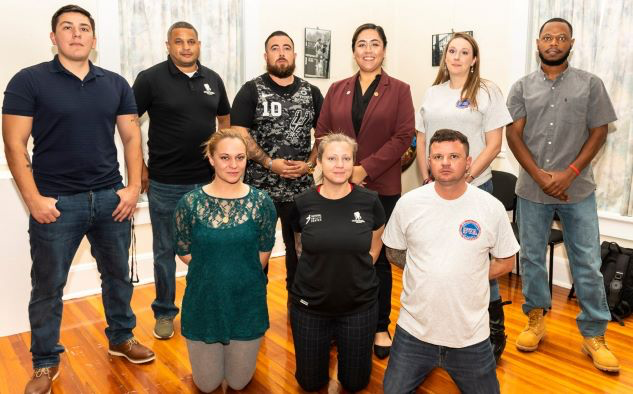 Student Leader Excellence Award
Natasha Glenn, The Alliance
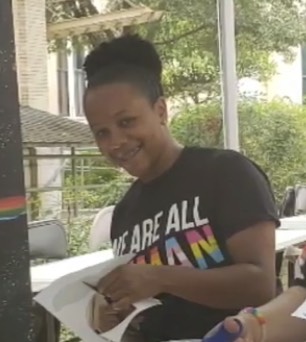 Student Leader Excellence Award
Victoria Herrera, MASA
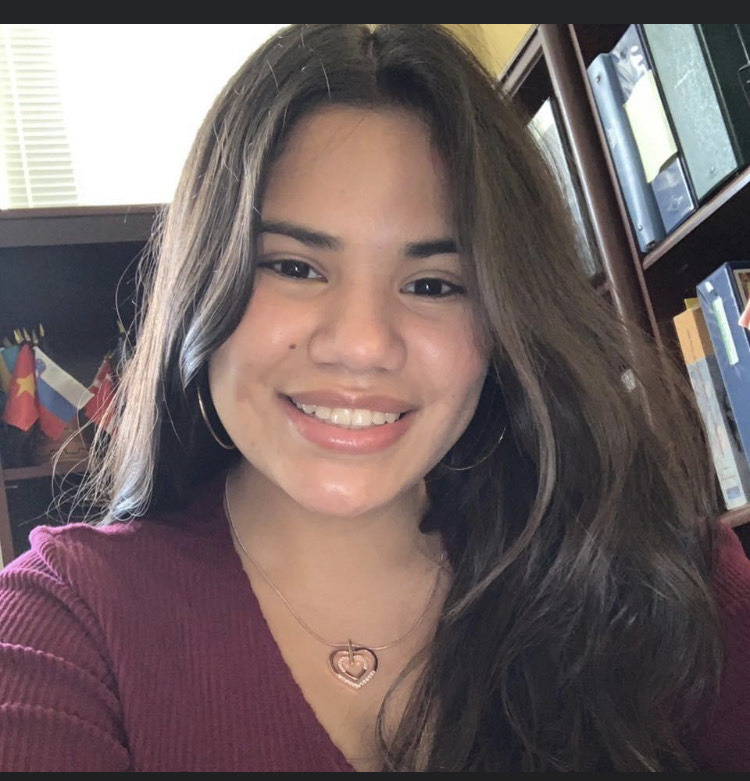 Student Leader Excellence Award
Marisol Mesa, Saints Productions Board
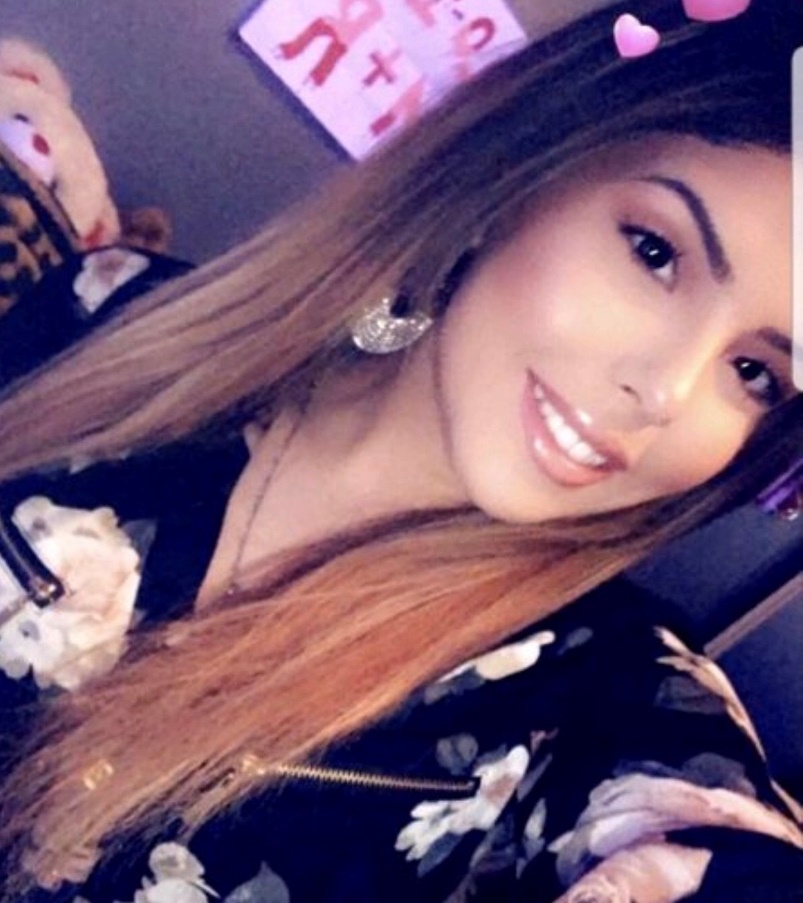 Student Leader Excellence Award
Tricille Otineru, Student Veterans of America
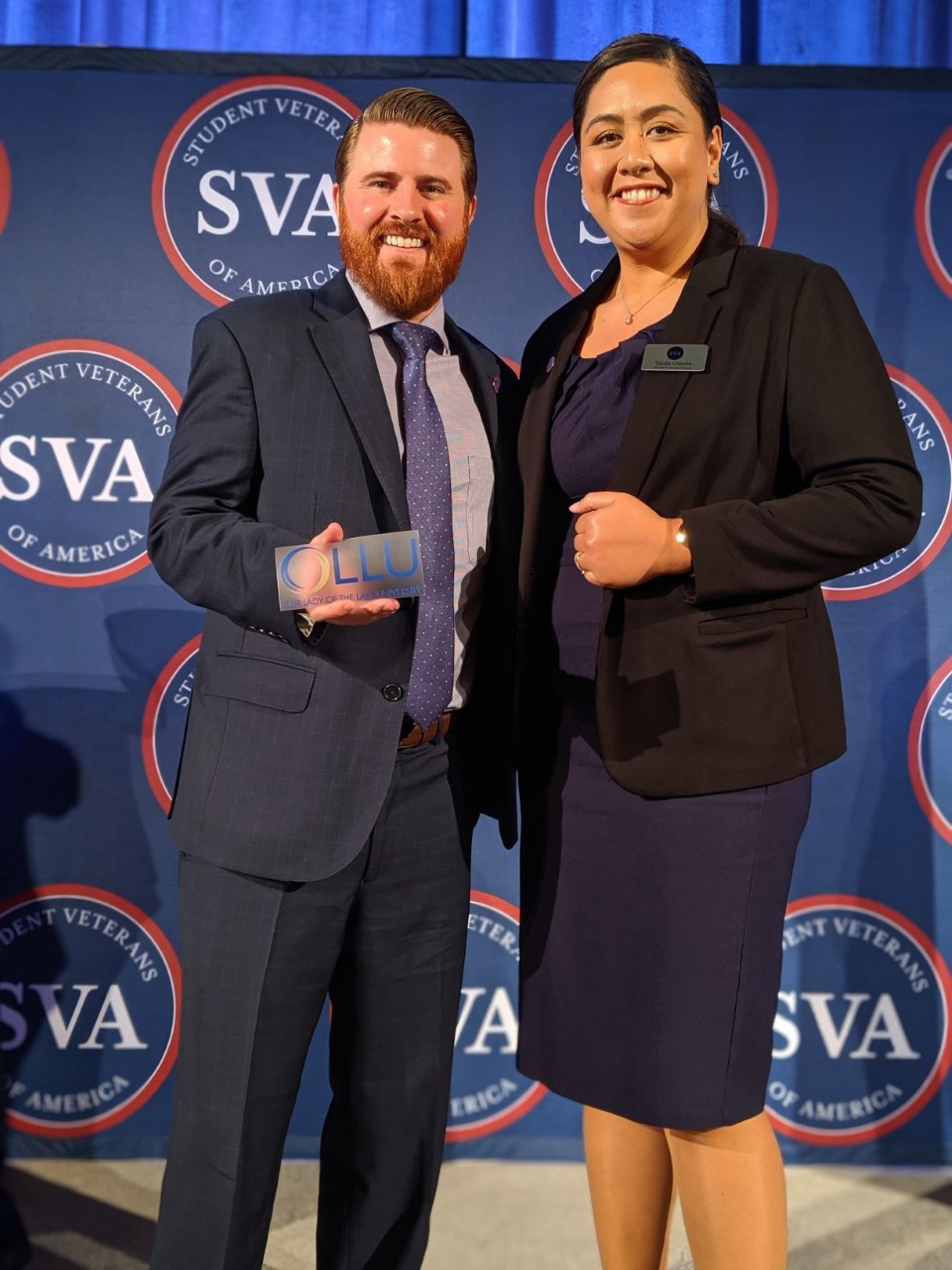 New RSO of the Year Award
First Generation Student Organization
Innovation Award
Worden Social Work Organization's 
Familiacita: Young Parents Expo
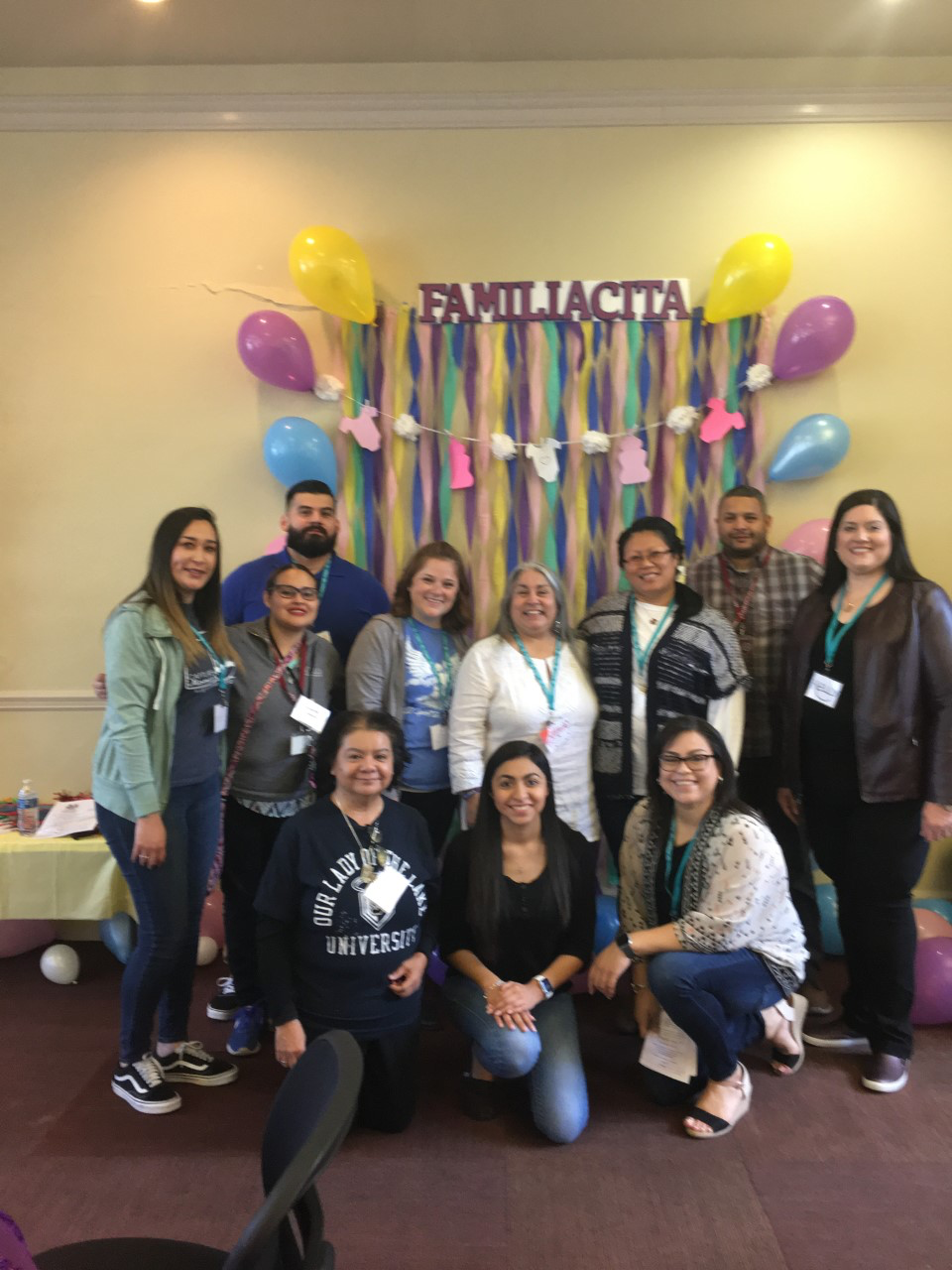 RSO Beacon Award
The Alliance
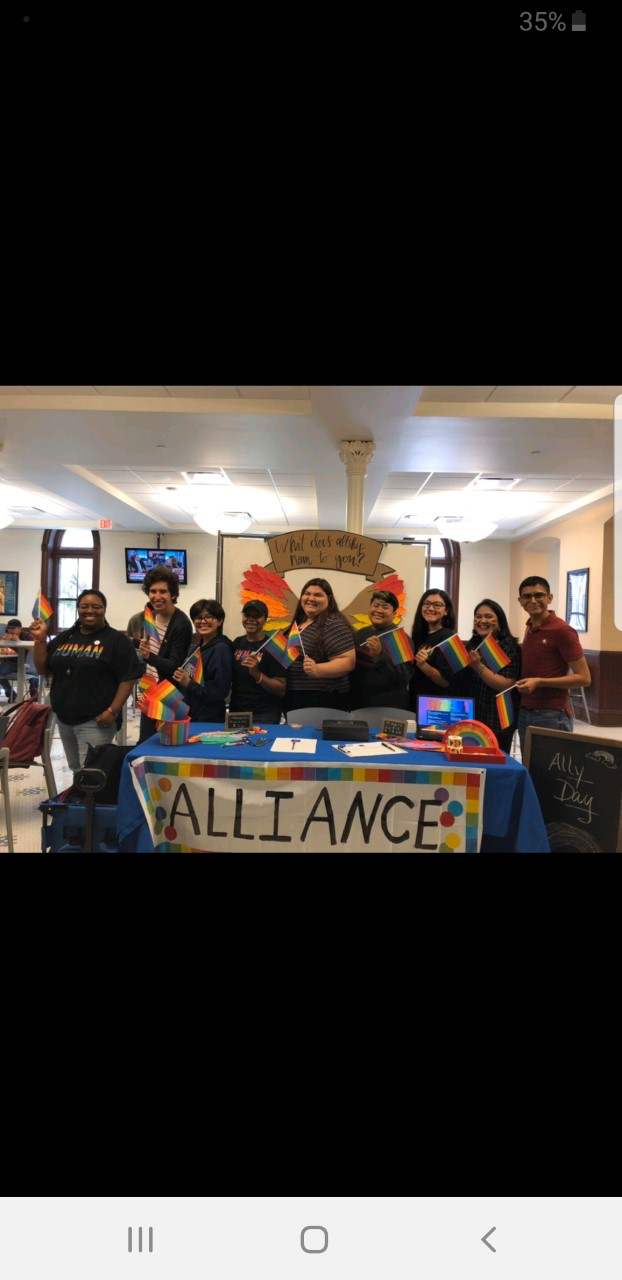 OLLU Achievement Award
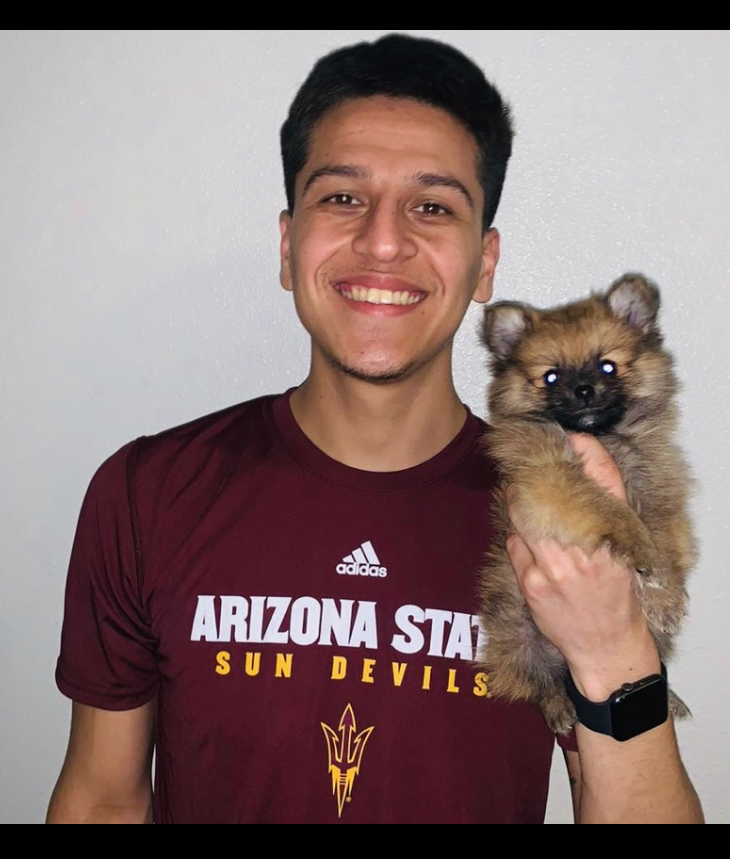 Humberto Becerra
OLLU Achievement Award
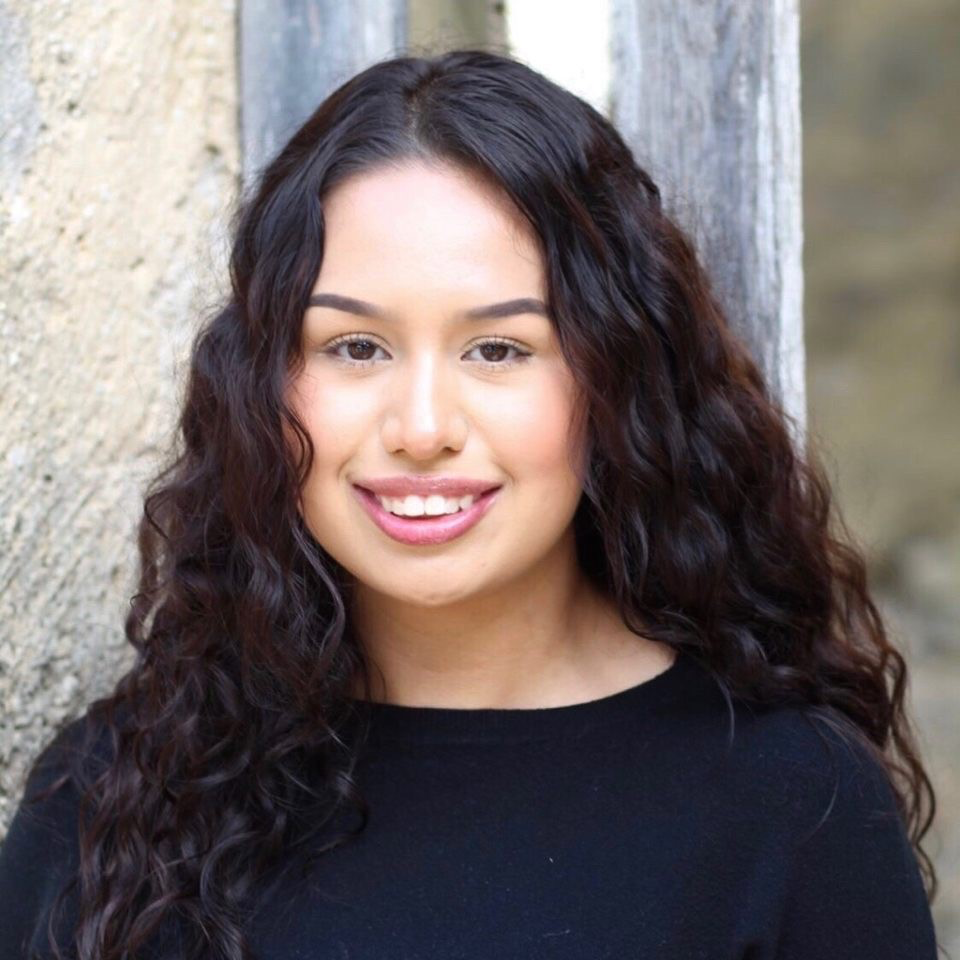 Alyssah Gonzalez
OLLU Achievement Award
Genoveve Gutierrez
vOLLU Achievement Award
Priscilla Martinez
OLLU Achievement Award
Alexis Medrano
OLLU Achievement Award
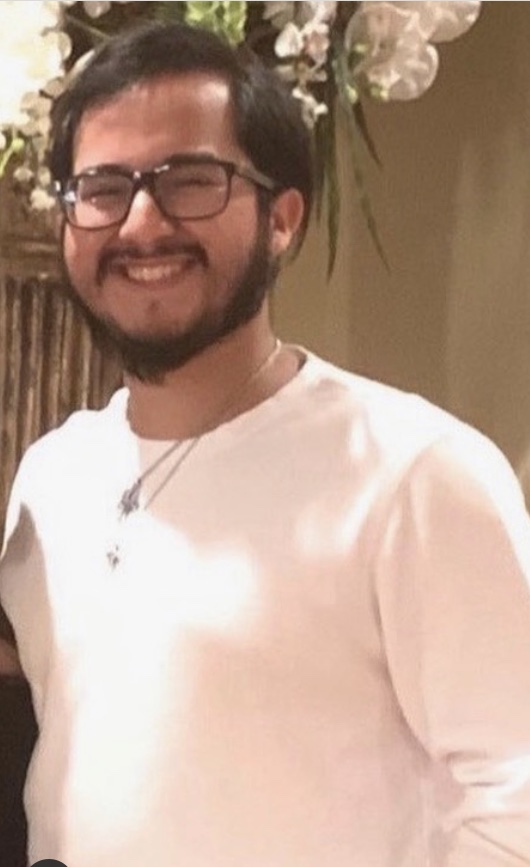 Robert Oliva Jr.
OLLU Achievement Award
DiAnna Santillan
OLLU Achievement Award
Crystal Venegas
St. Catherine Medal Recipient
Kimberlee Flores
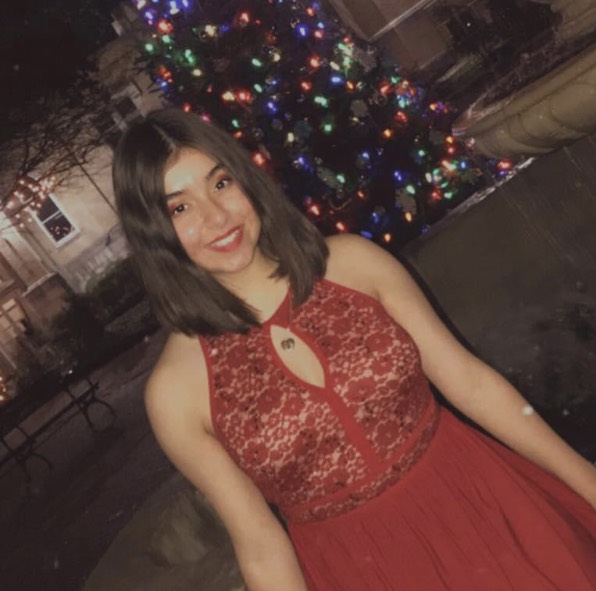 A special thanks to those who made tonight possible.